Health provider | Medical conference – perspectives creation
Microsoft 365 Copilot
Patient satisfaction
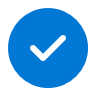 Value benefit
KPIs impacted
Employee experience
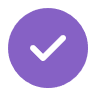 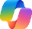 Business Chat2
1. Content assimilation
2. Content outline development
3. Slide generation
Dr. Emily, a busy clinical leader, needs to prepare a compelling presentation for an upcoming medical conference on innovative surgical techniques for minimally invasive procedures and has limited time.
Draft a summary of the key points and content for the presentation in a Word document – such as information on surgical techniques, patient outcomes, and case studies.
Create an initial presentation with the structural components to include accurate, reliable, and relevant content.
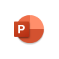 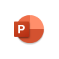 Copilot in PowerPoint
Copilot in PowerPoint
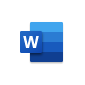 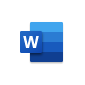 Copilot in Word
Copilot in Word
Benefit: Assimilate relevant research materials, existing collateral, case studies, and other content on the topic from existing repositories.
Benefit: Outline the key points of Dr. Emily’s presentation, including the purpose, methodology, results, and conclusion.
Benefit: Utilize preferred presentation styles (identified from previous presentations) to automatically generate draft slides in PowerPoint.
5. Talk track finalization
4. Content enhancement
Prepare and refine the talk tracks for the medical conference based on the finalized deck.
Review the completed presentation, ensure that the vital information are redacted and make necessary revisions.
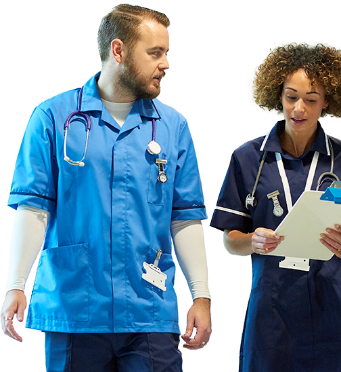 Benefit: Generate multiple talk tracks and personalize them with support on structural guidance, language assistance, communication style, and content optimization.
Benefit: Refine the content within the slides, adding details, incorporating relevant data and visuals, ensuring accuracy, clarity, branding, and professional standards.
1Access Copilot at copilot.microsoft.com or the Microsoft Copilot mobile app and set toggle to “Web”.
2Access Business Chat at copilot.microsoft.com, the Microsoft Copilot mobile app, or the Copilot app in Teams, and set toggle to “Work”.
The content in this example scenario is for demonstration purposes only. You should evaluate how Copilot aligns with your organization’s business processes, regulatory requirements, and responsible AI principles.